MEHANIKA I (STATIKA)
MEH119.20P12
17.12.2019
1
Rešetke  Primena metoda preseka (Riterovog metoda)
Za određivanje sile u svim štapovima rešetke, metod isecanja čvorova je efikasniji od Riterovog metoda.
Riterov metod je efikasan ako se traže sile samo u nekim od štapova.
Riterov metod se može iskoristiti i u svrhu provere sila određenih metodom isecanja čvorova.
17.12.2019
2
Primena Riterovog metoda se sastoji u sledećem:
Odrede se reakcije rešetke kao celine.
Zatim se rešetka preseče na dva dela, ali tako da je u zamišljenom preseku štap u kojem se traži nepoznata sila, i još najviše dva štapa (ovo znači da se primenom Riterovog metoda mogu odrediti sile u tri štapa).
Dalje se posmatra jedan od delova rešetke, pri čemu se uticaj odbačenog dela nadomešta silama u presečenim štapovima.
17.12.2019
3
Na kraju, sile u tri štapa dobijamo iz statičkih uslova ravnoteže postavljenih za posmatrani deo rešetke u xy koordinatnom sistemu.
17.12.2019
4
Rešetke  Primer 2

Za rešetku obrazovanu od štapova zglobno vezanih u tri jednakostranična trougla stranice dužine l, primenom Riterovog metoda odrediti silu u štapu 35.
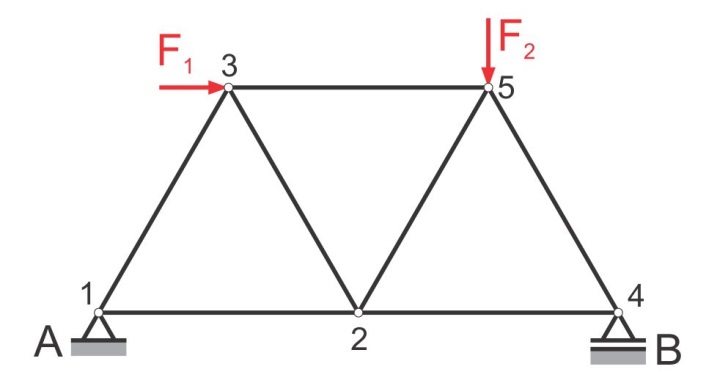 Podaci:
F1 = 20 kN
F2 = 40 kN
Uz primer 2
17.12.2019
5
Rešenje
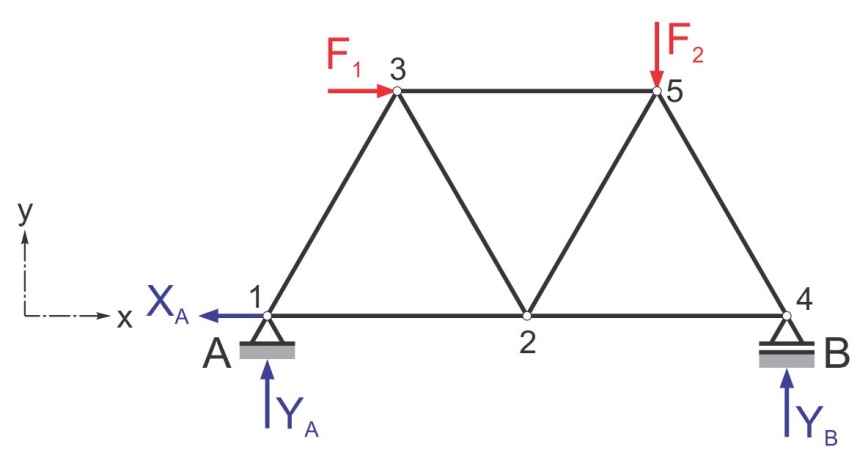 17.12.2019
6
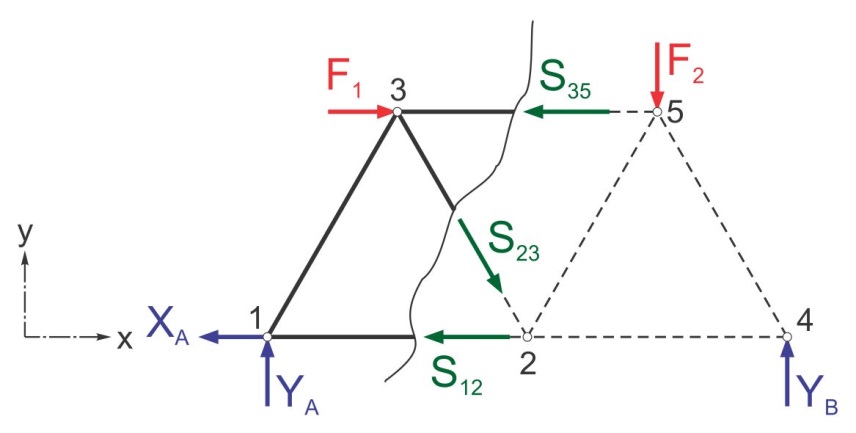 Uz primenu Riterovog metoda
Statički uslovi ravnoteže:
… (1)
17.12.2019
7
Sa poznatom YA, iz drugog uslova u (1) sledi S23,
… (2)
… (3)
Sa poznatim F1 i S23, iz trećeg uslova u (1) sledi S35,
… (4)
… (5)
17.12.2019
8
Sa poznatim XA , S23 i S35, iz prvog uslova u (1) sledi S12,
… (6)
… (7)
17.12.2019
9
Gerberova rešetka
I kod Gerberove rešetke važi da je moment za Gerberov zglob jednak nuli (0) sa bilo koje strane da posmatramo.
Metod isecanja čvorova u svrhu određivanja sila u štapovima kao i Riterov metod, primenjuje se i kod Gerberovih rešetki.
Uslovi iz kojih se određuju reakcije slični su onima kod Gerberove grede i Gerberovog rama.
17.12.2019
10
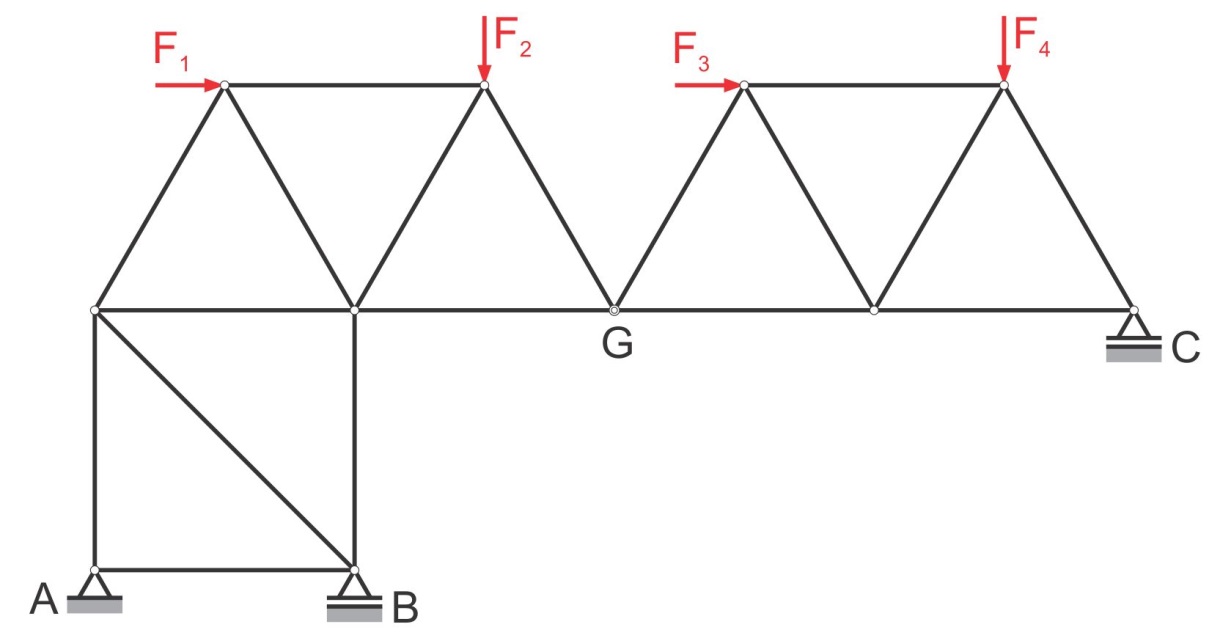 Primer Gerberove rešetke
Podaci: F1 = 10 kN, F2 = 20 kN, F3 = 30 kN,
              F4 = 40 kN i l = 3 m (dužina štapova, sem
              kosog štapa sa jednim krajem u B)
17.12.2019
11
1) Reakcije
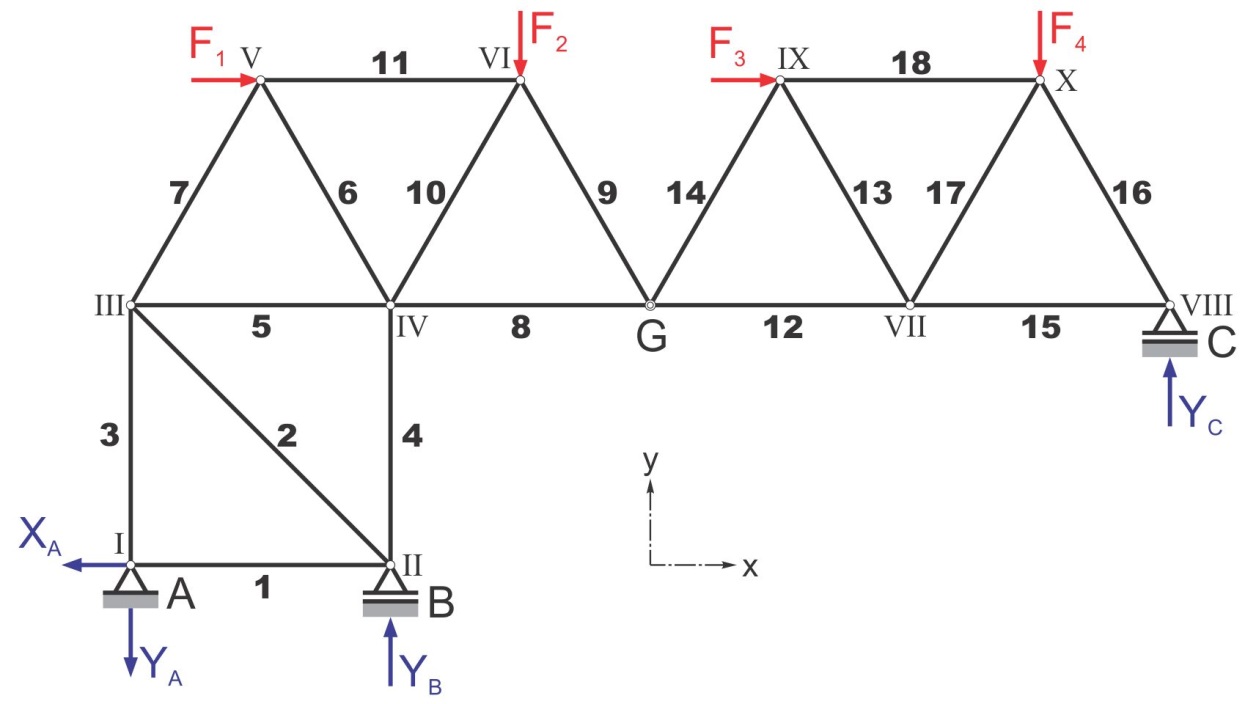 Uz određivanje reakcija zadate Gerberove rešetke
17.12.2019
12
Statički uslovi ravnoteže:
… (1)
17.12.2019
13
Iz prvog uslova u (1) sledi XA,
… (2)
… (3)
Iz trećeg uslova u (1) sledi YC,
… (4)
… (5)
17.12.2019
14
Sa YC u (3), iz četvrtog uslova u (1) sledi YA,
… (6)
… (7)
17.12.2019
15
Sa YC u (5) i YA  u (7), iz drugog uslova u (1) sledi YB,
… (8)
… (9)
Domaći rad: Odrediti sile u štapovima i dati tabe-larni pregled štapova izloženih zatezanju/pritisku.
17.12.2019
16
PROIZVOLJNI PROSTORNI SISTEM SILA
Sistem sila kojima napadne linije ne leže u jednoj ravni pripada grupi prostornih sistema sila.
U svrhu razmatranja proizvoljnog prostornog sistema sila u izvesnoj meri ćemo proširiti pojam momenta sile za tačku dovodeći ga u vezu sa momentom sile za osu.
17.12.2019
17
Moment sile za tačku, kao karakteristika njenog obrtnog efekta, određen je:
Intenzitetom,
Ravninom (ravni) obrtanja,
Smerom obrtanja u ravni obrtanja.
Kad sve sile leže u jednoj ravni, izostaje potreba da se ona svaki put određuje.
Za proizvoljni prostorni sistem sila, za različite sile, u opštem slučaju su različite i ravni obrtanja.
17.12.2019
18
Intenzitet momenta sile za tačku:
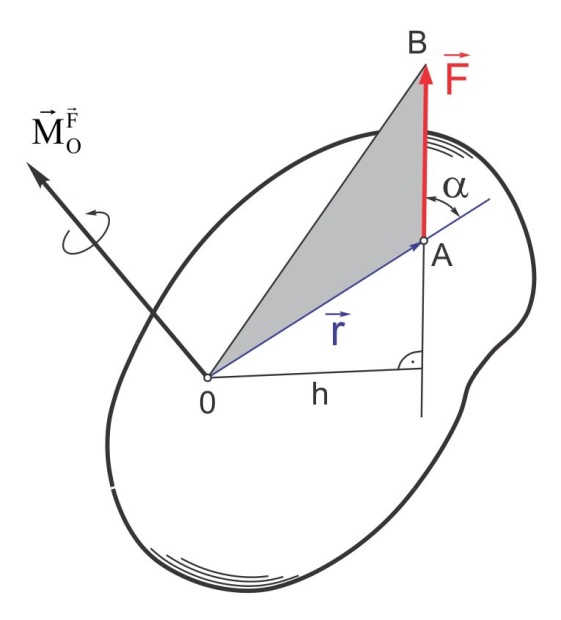 Moment sile za tačku posmatran kao vektorska veličina:
Uz moment sile za tačku
17.12.2019
19
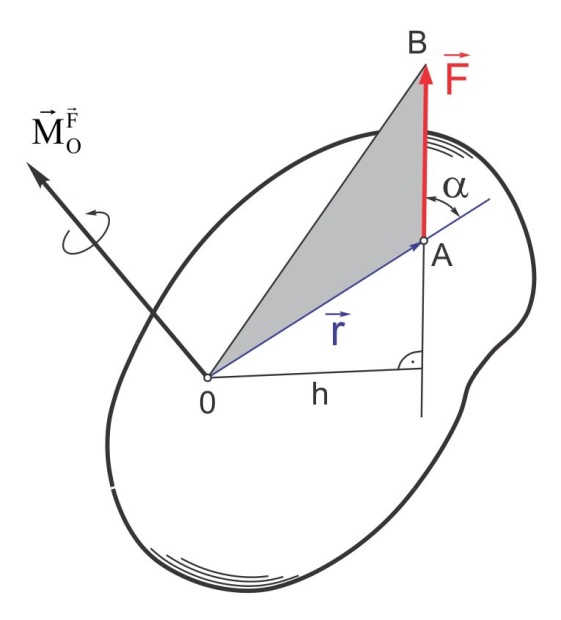 17.12.2019
20
Moment sile za osu
Moment sile za osu je karakteristika obrtnog efekta koji proizvodi sila u težnji da obrne telo oko date ose.
Pretpostavimo da na kruto telo deluje sila F.
Zamislimo ravan (xy) koja je normalna na osu z i sadrži napadnu tačku sile F.
Pitanje: 
Koliki je moment sile F za osu z ?
17.12.2019
21
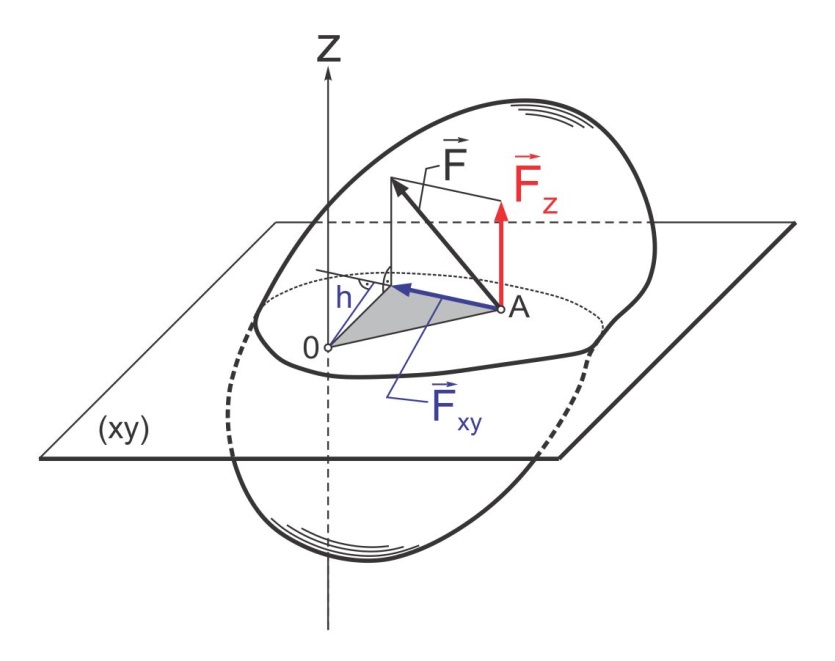 Uz moment sile za osu
Moment sile za osu je skalarna veličina, pozitivna ili negativna i jednaka proizvodu projekcije sile F na ravan normalnu na osu Oz i kraka te sile.
17.12.2019
22
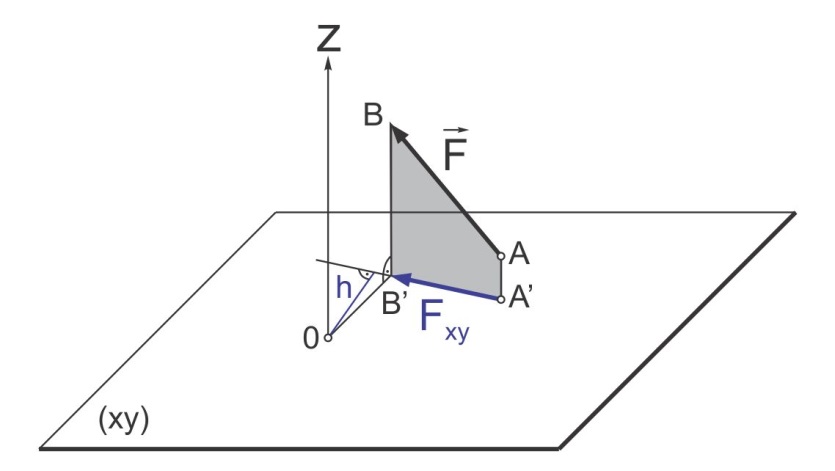 Pri određivanju momenta sile za osu Oz, položaj ravni  (xy) koja je normalna na osu Oz, po vertikali može imati bilo koji položaj.
17.12.2019
23
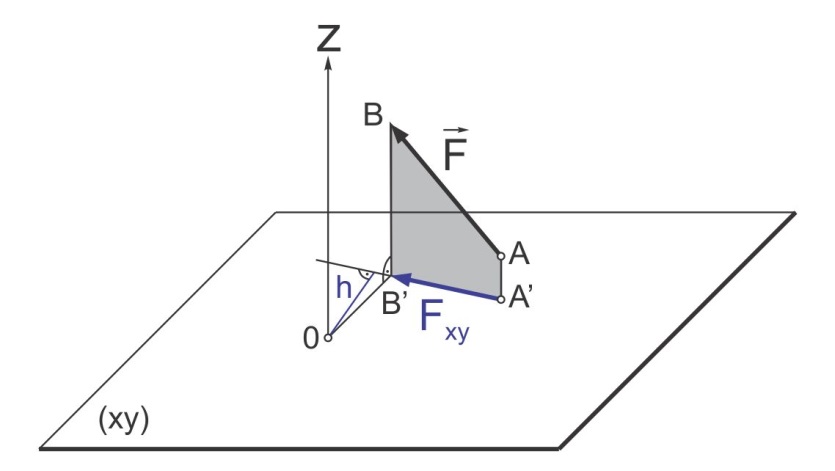 Moment sile za osu z je pozitivan (+) ako sila Fxy teži da obrne telo u smeru suprotnom smeru kazaljke na časovniku.

Ako navedena sila teži da obrne telo u smeru kazaljke na časovniku onda je reč o negativnom () momentu.
17.12.2019
24
Da bi odredili moment sile F za osu z treba:
Postaviti ravan xy upravno na osu z,
Odrediti projekciju Fxy sile F, na ravan xy, 
Iz tačke O koja je prodorna tačka ose z na ravni xy, povući krak h na pravac sile Fxy i odrediti dužinu tog kraka.
Odrediti proizvod Fxyh,
Odrediti znak momenta sile za osu z.
17.12.2019
25
Veza momenta sile za tačku i momenta sile za osu
Za definisanje veze između momenta sile F za tačku O i momenta sile za osu z koja prolazi kroz tačku O iskoristićemo narednu sliku.
17.12.2019
26
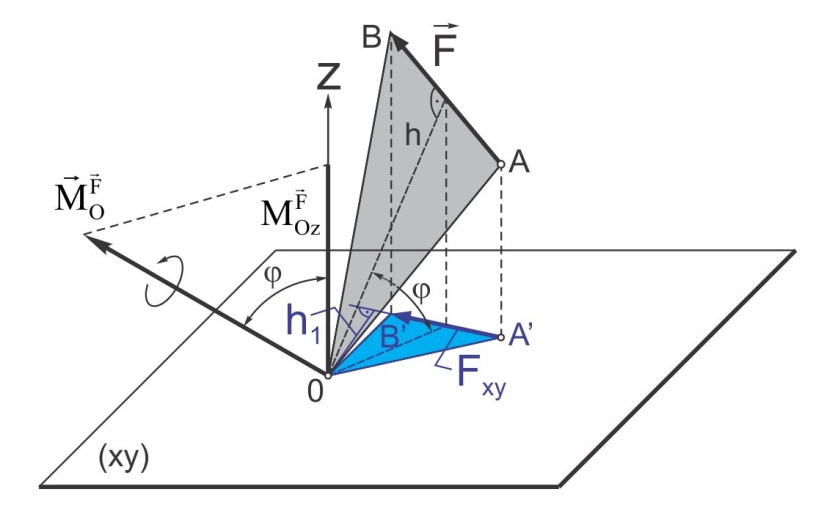 Intenzitet momenta sile F za tačku O iznosi:
Uz definisanje veze momenta sile za tačku i moment sile za osu
Površina trougla OA’B’ iznosi:
17.12.2019
27
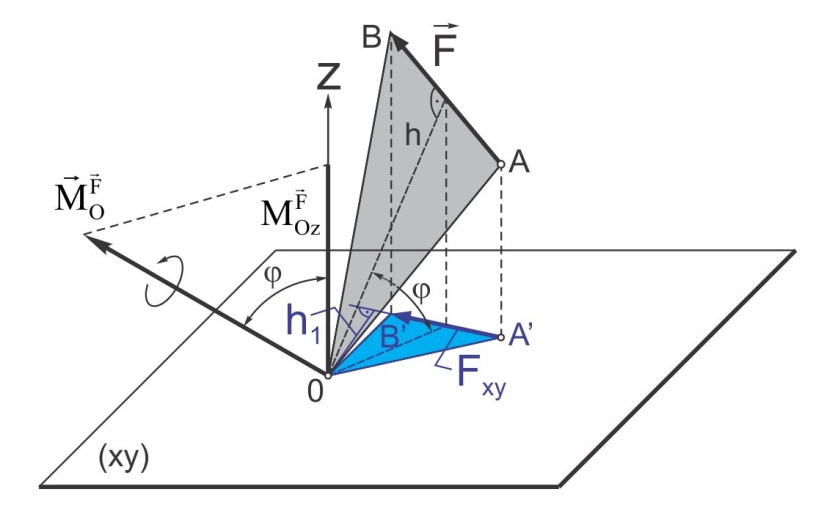 Intenzitet momenta sile F za osu z koja prolazi kroz tačku O, iznosi:
17.12.2019
28
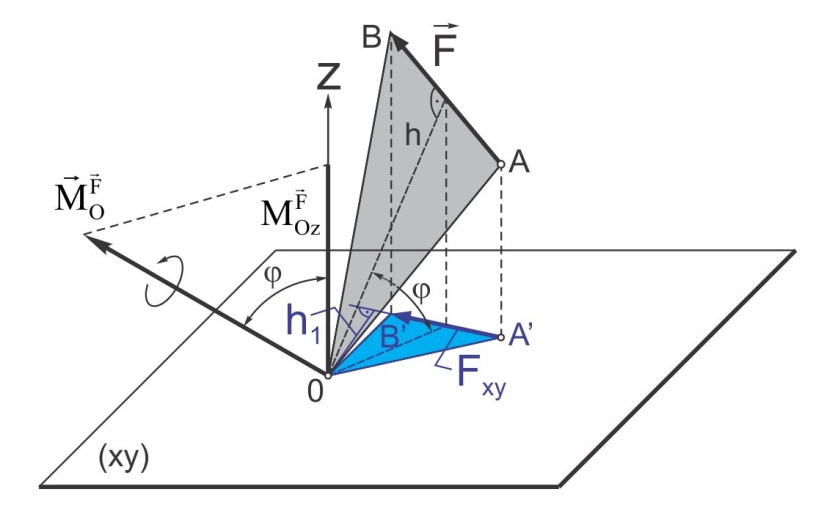 17.12.2019
29
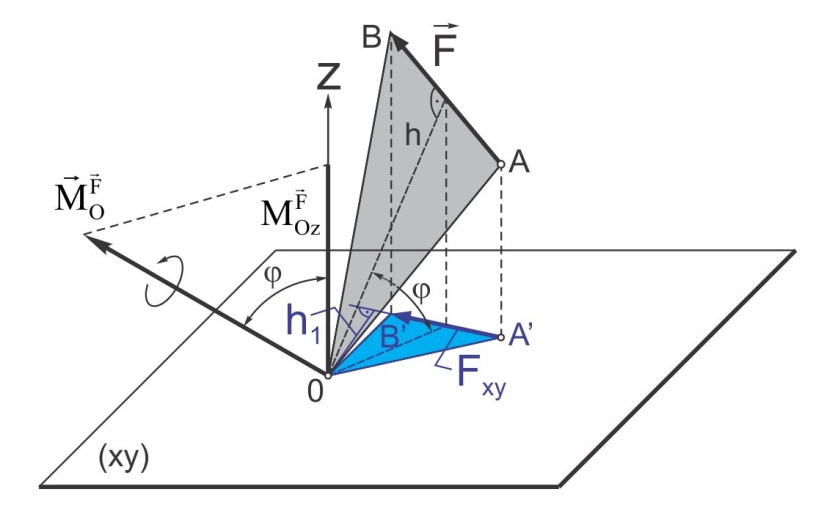 Projekcija vektora mementa sile za tačku O, na osu z, jednak je momentu sile za tu osu.
Pošto je projekcija vektora mementa sile za tačku O, na osu z, skalarna veličina, sledi da je i moment sile za osu takođe skalarna veličina.
17.12.2019
30
Moment sile za ose Dekartovog pravouglog koordinatnog sistema
Vektor momenta sile za tačku O jednak je vektorskom proizvodu radijus vektora položaja napadne tačke sile i same sile kao vektora.
Za određivanje momenta sile za ose Dekartovog pravouglog koordinatnog sistema iskoristićemo činjenicu da je projekcija vektora mementa sile za tačku O, na osu koja prolazi kroz tu tačku, jednak momentu sile za tu osu.
17.12.2019
31
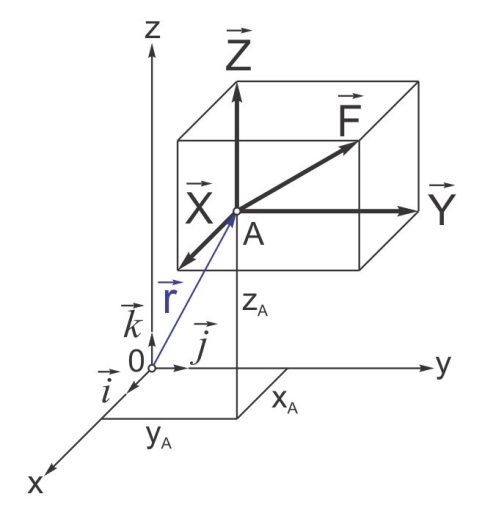 17.12.2019
32
Ovo su analitički izrazi za moment sile u odnosu na ose Dekartovog pravouglog koordinatnog sistema.
17.12.2019
33
Sabiranje prostornog sistema spregova
Sabraćemo dva sprega sila koji deluju u dve ravni koje se seku pod nekim uglom.
Zatim ćemo po analogiji rešiti problem sabiranja više spregova sila.
17.12.2019
34
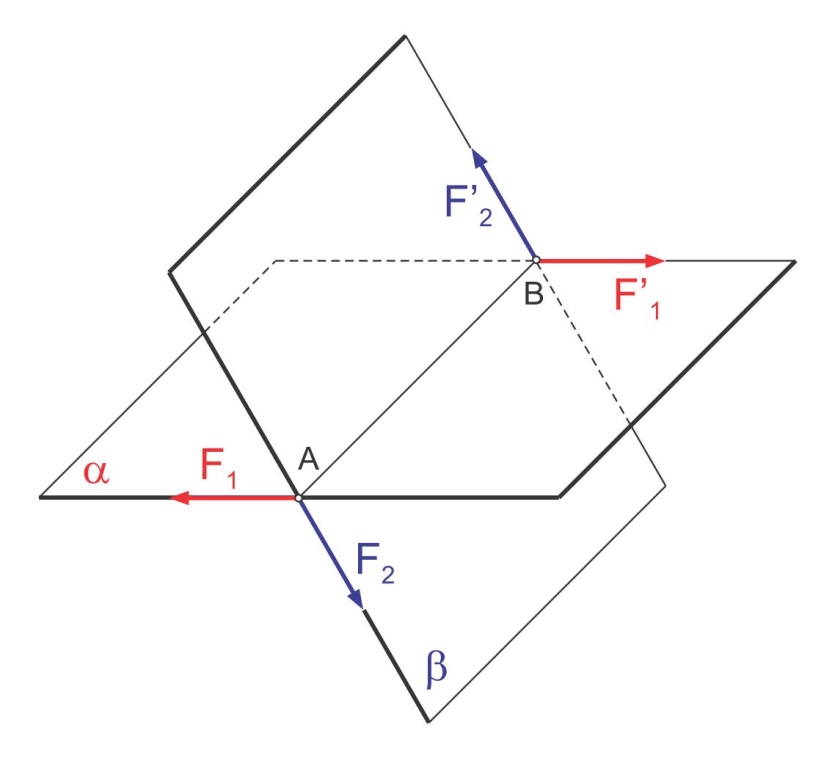 1. spreg obrazuju sile:
Moment 1. sprega iznosi:
a  ravan obrtanja 1. sprega
2. spreg obrazuju sile:
Primer prostornog sistema spregova
Moment 2. sprega iznosi:
b  ravan obrtanja 2. sprega
17.12.2019
35
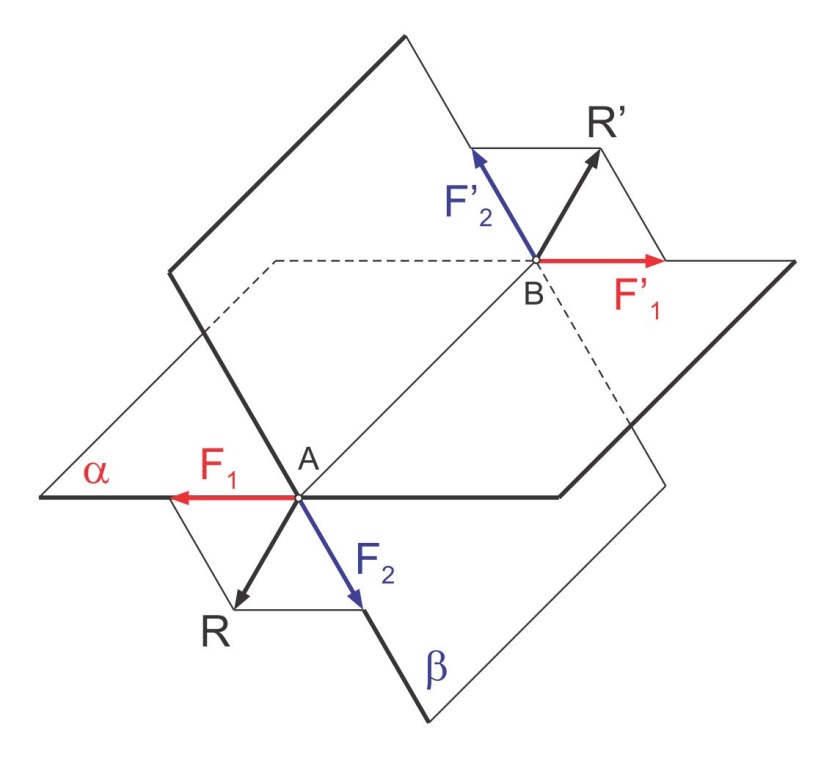 3. spreg obrazuju sile:
Moment 3. sprega iznosi:
17.12.2019
36
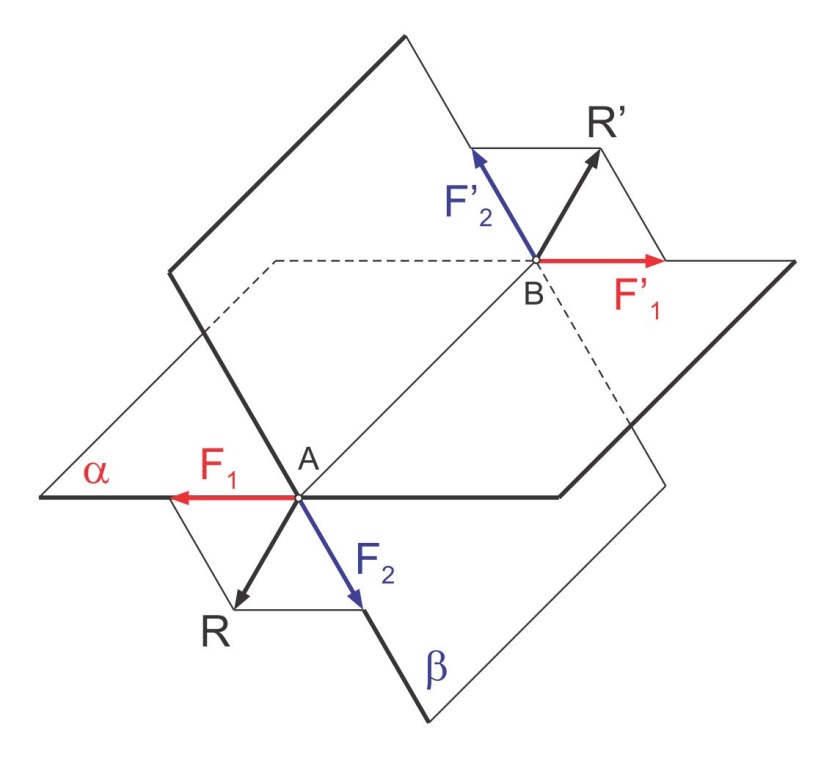 17.12.2019
37
Dva prostorna sprega sila koji deluju na kruto telo mogu se zameniti jednim rezultujućim spregom sila čiji je moment jednak geometrijskom zbiru komponentnih spregova sila.
17.12.2019
38
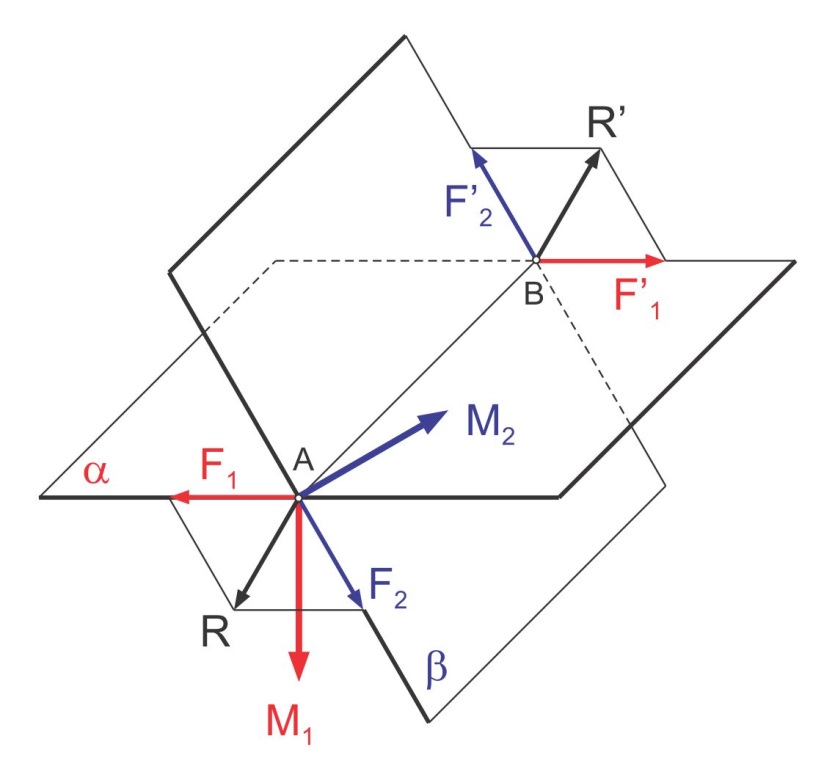 Moment 1. sprega posmatran kao vektorska veličina:
Moment 2. sprega posmatran kao vektorska veličina:
17.12.2019
39
Mogućnost zamene dva prostorna sprega sila jednim rezultujućim spregom, da se potvrditi i grafički.
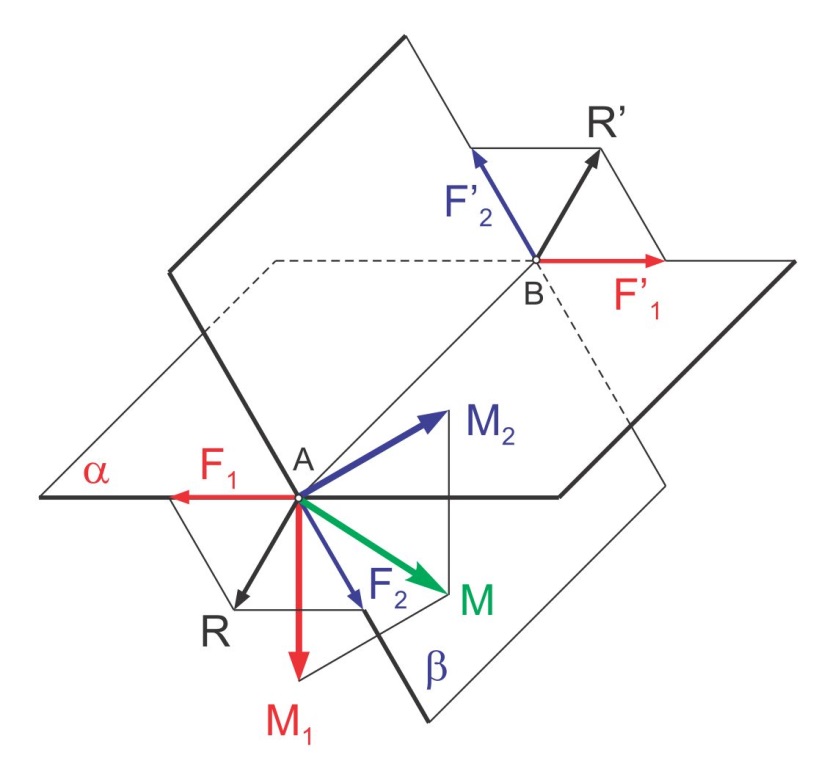 17.12.2019
40
Saglasno prethodnom, bilo koji prostorni sistem spregova sila koji deluju na kruto telo može se  zameniti jednim rezultirajućim spregom sila čiji je moment jednak geometrijskom zbiru komponentnih spregova sila.
17.12.2019
41
Prema teoremu o projekciji zbira vektora na na osu, za Dekartov pravougli koordinatni sistem možemo napisati da su:
Intenzitet rezultujućeg sprega iznosi:
17.12.2019
42
Kosinusi uglova koje vektor rezultujućeg sprega zaklapa sa koordinatnim osama:
Za slučaj
imamo ravnotežu krutog tela izloženog delovanju prostornog sistema spregova.
17.12.2019
43
Na osnovu
zaključujemo: Da bi kruto telo izloženo delovanju prostornog sistema spregova sila, bilo u ravnoteži, potrebno je i dovoljno da algebarski zbirovi projekcija svih komponentnih spregova, na koordinatne ose, budu jednaki nuli (0).
Ovo su uslovi ravnoteže za kruto telo izloženo delovanju prostornog sistema spregova sila.
17.12.2019
44
Teorem o paralelnom prenošenju sprega sila u bilo koju ravan koja je paralelna ravni njegovog delovanja
O transformacijama spregova sila u ravni upoznali smo se ranije.
Ovoga puta ćemo pokazati da se spreg sila može preneti u bilo koju ravan paralelnu ravni njegovog delovanja, i da se pri tome  delovanje (dejstvo) sprega neće promeniti.
17.12.2019
45
Posmatraćemo spreg sila (F, F’) u jednoj ravni, sa krakom d.
Zatim ćemo na izvesnoj udaljenosti od ravni delovanja datog sprega sila uočiti ravan koja je paralelna ravni njegovog delovanja.
U tu ravan ćemo dodati dva uravnotežava-juća sistema paralelnih sila na odstojanju A1B1 = d1 = d (d1 je paralelno d).
Dodavanjem uravnotežavajućih sistema paralelnih sila delovanje sprega sila (F, F’) neće se promeniti.
17.12.2019
46
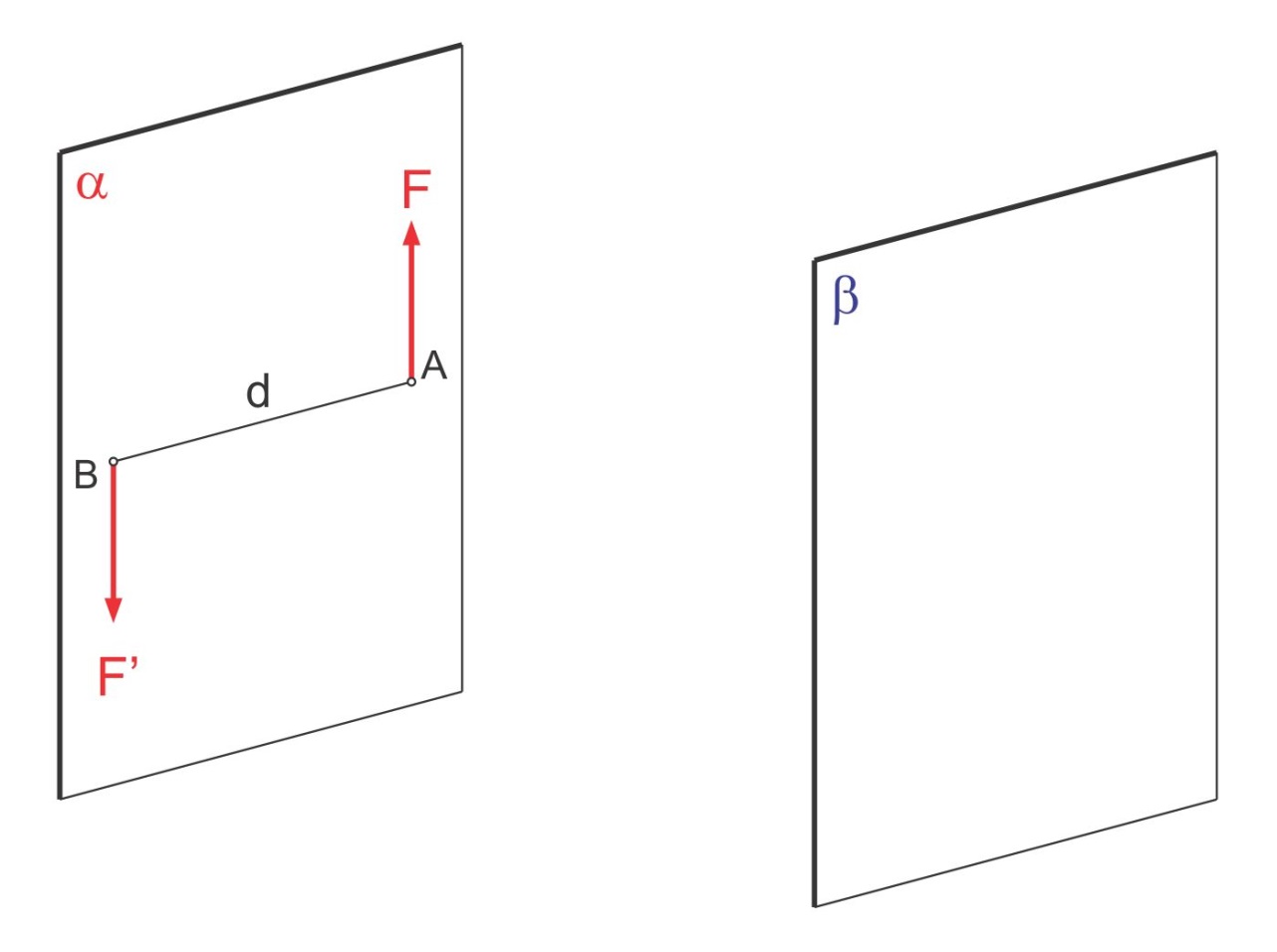 Spreg sa ravni obrtanja a obrazuju sile:
17.12.2019
47
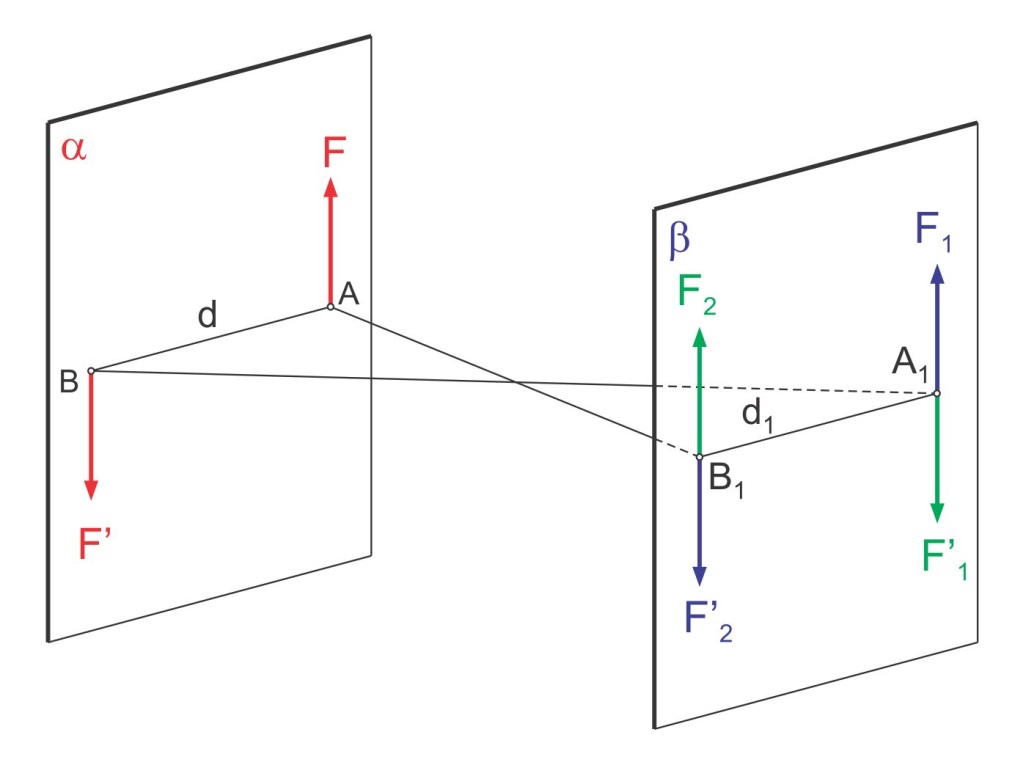 U tačkama A1 i B1 imamo uravnotežavajuće sisteme sila
sa intenzitetima:
17.12.2019
48
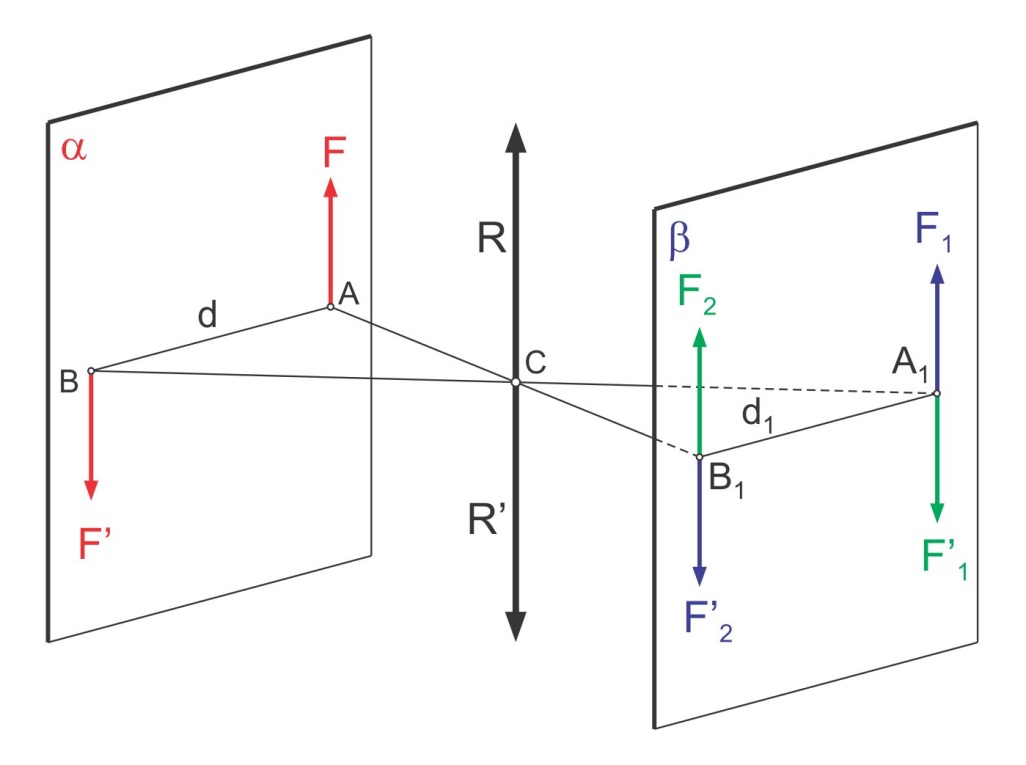 Rezultanta sila
je
Rezultanta sila
je
17.12.2019
49
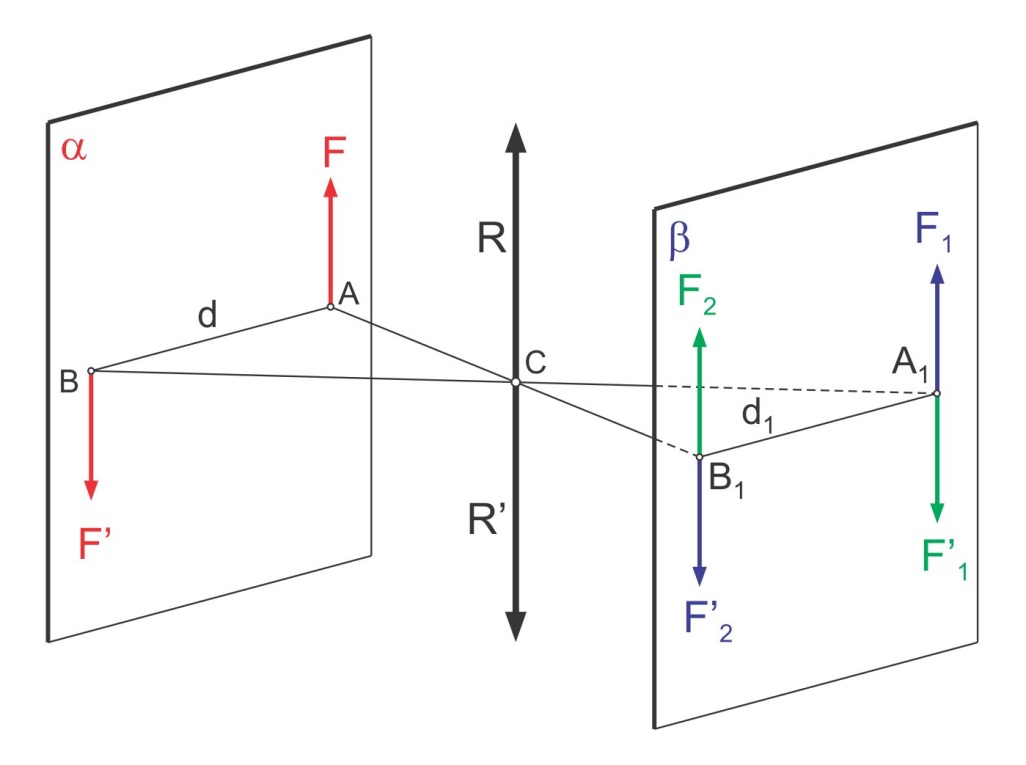 R i R’, sa napadnom tačkom C, čine uravnotežavajući sistem sila
Sa ovakvim sistemom sila ništa se ne menja i isti se može odbaciti!
17.12.2019
50
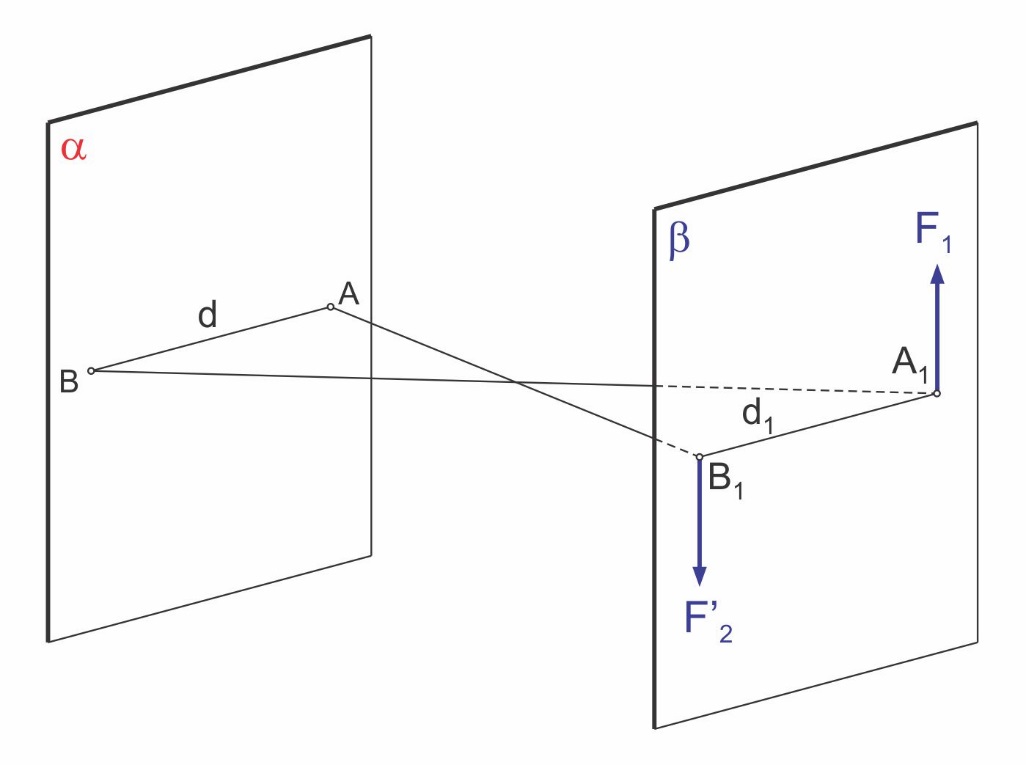 Na kraju ostaje:
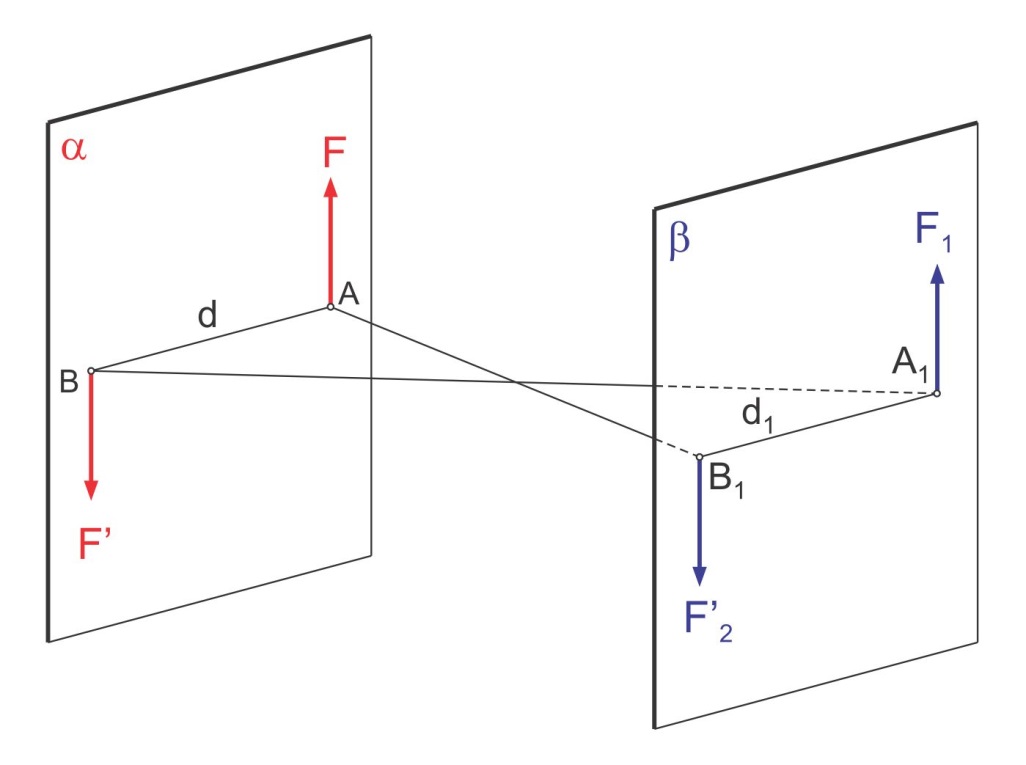 Ovim je naslovni teorem dokazan !
17.12.2019
51